Update
22Aug2017

Using 5o×5o box averaged anomaly, there are higher correlations between GEFS predicted SCP and observed LSR3.
Forecast SW (LSR3) with the linear regression model
Using 5o×5o box-averaged anomaly
Using GEFS predicted SCP as a predictor
Forecasts for MAM
Forecast skill assessed based on cross-validation
Anomaly correlation
Hit rate (3 categories, 33% each)
Comparison between the forecast skills for LSR3 with 5o×5o box-averaged anomaly vs. 0.5o×0.5o grid
0.5o×0.5o
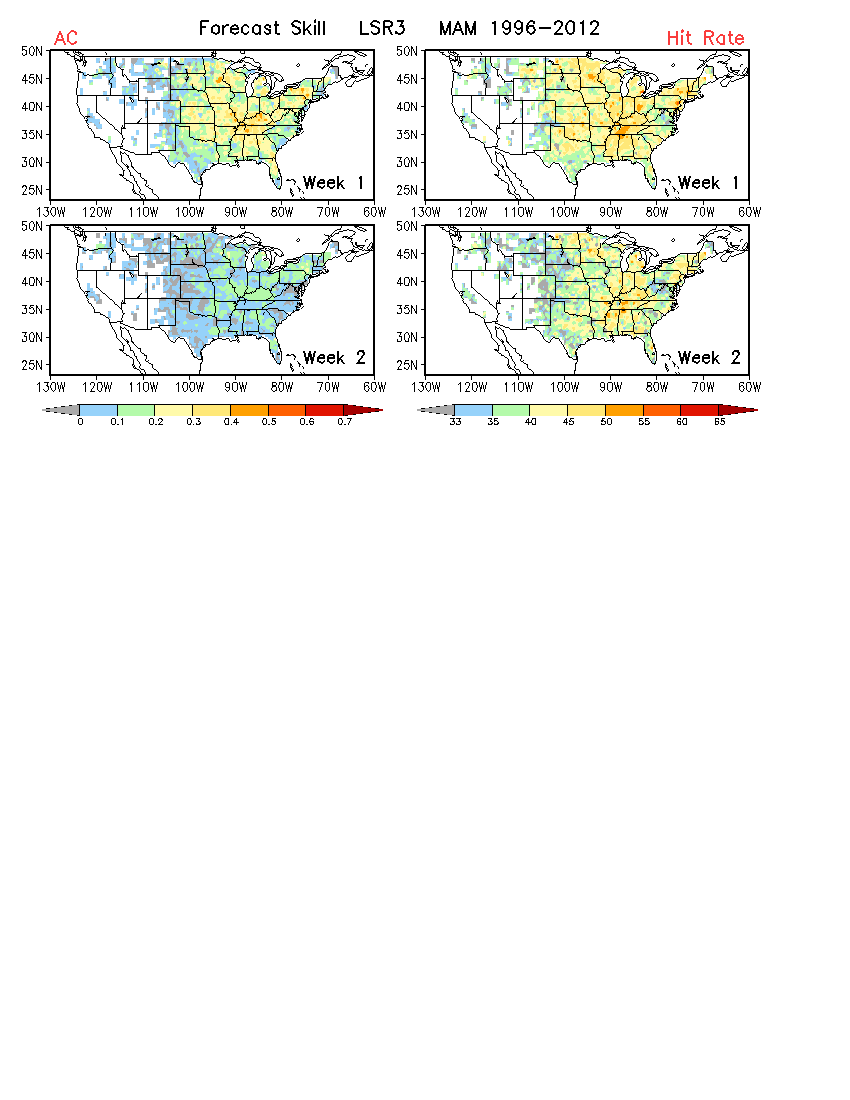 5o×5o
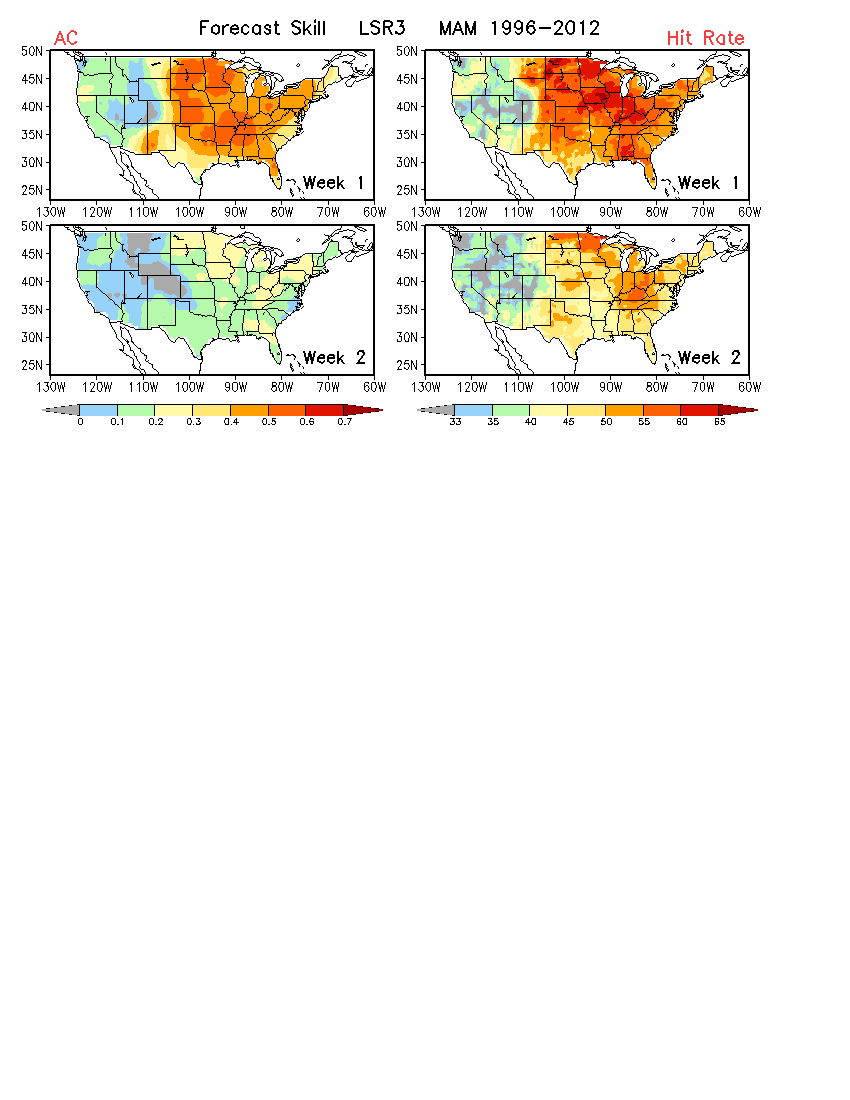